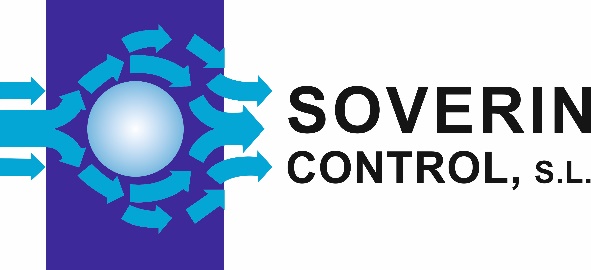 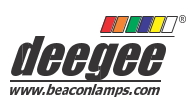 Balizas intermitentes LED con opción fija
 Serie D
102
65
79Ø
Automotive
ORIFICIO 10.0Ø
2 TALADROS 5.5Ø
Baliza LED multifunción Giratoria/Intermitente/Fija con 8 modos de funcionamiento. Consta de una base sólida ABS  blanca (standard) o negra (opcional) y una lente de policarbonato.
51
El circuito está fijado a la base, con un acceso cómodo al bloque de terminales para su cableado. Las lentes están sujetas a la base a través de tres tornillos de acero inoxidable y una junta moldeable hecha a medida.

Se suministra como una baliza completa en una caja (Base montada y lente de color)

El modo de funcionamiento se configura fácilmente en la instalación con opciones de luz Fija, Intermitente normal, Intermitente lenta, Intermitente rápida, Triple Destello, Quíntuple (5) destello, Destellante - 1 pulso por segundo (1 Hz) y Rotatoria (rotación simulada).
SOVERIN CONTROL, S.L. Alameda Urquijo, 80 oficinas - 48013 – BILBAO (Vizcaya)
Tfno: +34 94 454 33 33 Fax: +34 94 454 50 77 E-mail: info@soverincontrol.com Pag web: www.soverincontrol.com